Algoritmizace a datové struktury(14ASD)
9. cvičení
vytvoří se pole a a hodnoty jeho prvků se načtou ze vstupu, rozměr pole (počet prvků pole) je m
na výstup se vypíše hodnota druhého prvku pole; CHYBA, pokud má pole pouze 1 prvek
pokud první prvek (a[1]) má hodnotu >3, na výstup se vypíše počet prvků pole
vytvoří se pole p, rozměr pole je 5 prvků - hodnoty prvků pole nejsou definovány
prvek s indexem 1 pole p se nastaví
na hodnotu 25
Vytvořte algoritmus, který načte pole čísel, vytvoří nové pole a zkopíruje do něj hodnoty prvků načteného pole zvětšené o číslo indexu prvku.
a
i=
1
2
3
4
5
6
7
8
b
algoritmy
řazení čísel
Bubble sort – řazení zaměňováním
Vzestupné řazení:
porovnává hodnoty dvou sousedních prvků, a pokud je nižší číslo napravo od vyššího, tak je prohodí a se stejnou logikou se pokračuje na dalším indexu. Pokud jsou čísla ve správném pořadí, tak je neprohodí – pouze postoupí na další index.
prochází se pole a porovnávají se dva sousední prvky (index j a j+1). Pokud platí, že prvek s indexem j > prvek s indexem j+1, pak oba prvky zaměníme.
na konci prvního provedení postupu se tímto způsobem na konec pole vždy dostane to největší číslo. 
po n-1 opakováních algoritmu je pole seřazeno (n je počet prvků v poli)
http://www.algoritmy.net/article/3/Bubble-sort








Vzestupné setřídění čísel pomocí Bubble sort I.
Vytvořte algoritmus na postup, kterým se jednou projde pole, porovnávají se hodnoty sousedních prvků a pokud prvek s menším indexem má větší hodnotu než prvek s větším indexem, hodnoty obou prvků se vymění.
Toto řešení pracuje s indexováním od 1
Vzestupné setřídění čísel pomocí Bubble sort II.
na začátku:
po prvním zopakování postupu:
po druhém zopakování postupu:
po šestém zopakování postupu:
Toto řešení pracuje s indexováním od 1
Efektivnější algoritmus Bubble sort
všimněte si
1.
2.
3.
4.
5.
6.
Bubble sort
Algoritmus (pro vzestupné seřazení):
1. prochází se pole a porovnávají se dva sousední prvky (index j a j+1). Pokud platí, že prvek s indexem j > prvek s indexem j+1, pak oba prvky zaměníme.

2. krok 1 se opakuje pro pole délky n, n-1, ....,2
Toto řešení pracuje s indexováním od 1
Efektivnější algoritmus Bubble sort
při prvním a každém dalším provádění postupu se kontroluje, zda se vůbec vyměnily hodnoty dvou prvků
pokud ano – postup se znovu zopakuje
pokud ne – čísla jsou již seřazena, není třeba  postup opakovat
Toto řešení pracuje s indexováním od 1
Bubble sort – názorná ukázka 
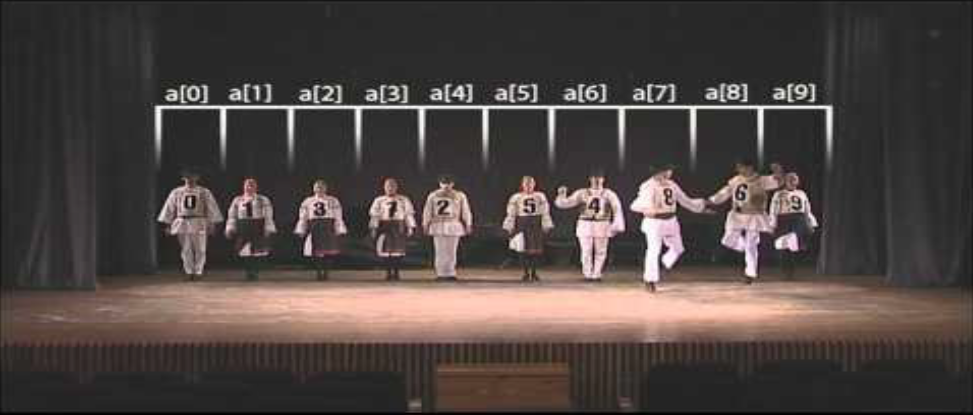 https://www.youtube.com/watch?v=lyZQPjUT5B4
Bubblesort - animace
Animace:
https://visualgo.net/en/sorting

Hra:
https://bit.ly/2AtijpL
PS Diagram
Bubble sort v knihovně algoritmů
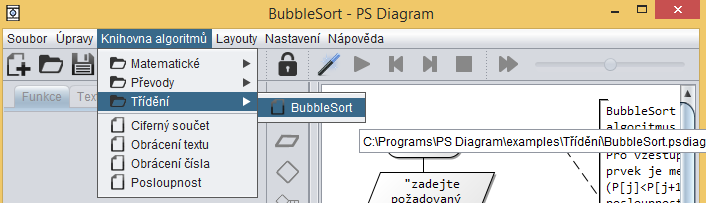 Select sort - řazení výběrem maximálního prvku
Vzestupné řazení:
1. nalezení prvku s maximální hodnotou
2. záměna maximálního prvku s posledním prvkem pole (pro vzestupné řazení)

Algoritmus spočívá v aplikování základních kroků postupně na pole délky n, n-1, n-2,....,2; tato pole vzniknou z původního pole zkráceného o maximální prvky (postupně o 1, 2, 3,……. n-2 prvků)
http://www.algoritmy.net/article/4/Selection-sort
Vytvořte algoritmus na postup, kterým se projde pole načtených hodnot a nalezne se index prvku s maximální hodnotou v celém poli.
Toto řešení pracuje s indexováním od 1
Select Sort
základní pole prvků:	10, 5, 9, 3, 1, 4
Toto řešení pracuje s indexováním od 1
algoritmy
vyhledávání čísel
Sekvenční vyhledávání
Algoritmus spočívá v procházení prvků pole a v jejich porovnávání s hledanou hodnotou, dokud se prvek nenajde, nebo dokud se nedojde na konec pole.
http://www.algoritmy.net/article/19/Linearni-vyhledavani
Toto řešení pracuje s indexováním od 1
Vyhledávání binárním půlením
Algoritmus je aplikovatelný pouze na neklesající posloupnost prvků (pole), případně po modifikaci na nerostoucí posloupnost prvků.

Rekurzivně se opakuje porovnání hledaného prvku X s prvkem uprostřed pole a[i] (i=n/2 nebo i=(n+1)/2). Pokud se hodnota obou prvků shoduje pak je prvek nalezen. Pokud X<a[i], algoritmus se aplikuje na polovinu menších prvků, jinak na polovinu větších prvků.
http://www.algoritmy.net/article/21/Binarni-vyhledavani
Hledá se číslo 3
Hledá se číslo 40
Hledané číslo nenalezeno.
Vyhledávání – binárním půlením (příklad)
základní pole prvků:	1, 2, 3, 4, 5, 9, 10
hledaný prvek:	3
Toto řešení pracuje s indexováním od 1